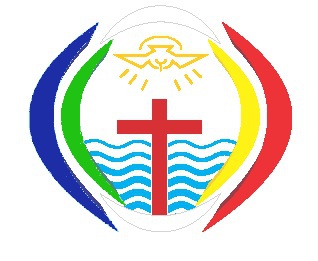 Questões a respeito do ensino da filosofia:Utopia da ação constitucional da educação e os Fundamentos do conhecimento	                ENtrEvista com professor e ms. Ricardo Grokorriski							Luan Henrique Tavares							Reinaldo Milek Marques  IntroduçãoNeste trabalho QUEREMOS DISCUTIR as demandas e atuais situações acerca das reformulações pautadas no ensino da filosofia. INDAGAMOS SOBRE a necessidade da filosofia como disciplina obrigatória enquanto didática de ensino, e enquanto forma dialética de conhecimento, passando do cientificismo à utopia. Dentre AS anÁlises NA ENTREVISTA CONSIDERAMOS as reformas da grade escolar, AS problemáticas sobre o ensino À distancia e as escolas sem partido.
1 – A partir das obras de Nietzsche (Torna quem tu és e Humano Demasiado Humano), qual a sua reflexão referente à Educação e, em específico, ao ensino da Filosofia no Ensino Médio? 
 Com referência ao ensino da filosofia pautada e aplicada ao ensino médio, antes de tudo, ela precisa ser destruidora, e após este processo de destruição. Ela, passará então por um processo de desconstrução seguida de uma construção fértil, de onde possibilitara ao jovem, elementos pelos quais atribuirá a um processo de desconstrução próprio, de somente enxergar através daquilo que lhe possibilitaram a enxergar. Então a filosofia no ensino médio vem justamente para orientar os jovens a reconstruir seus conceitos e destas reconstruções, perceberem que podem fazer delas novas construções e formas de pensar e encarar o mundo, de maneira passível a novas desconstruções futuras. Enquanto que por muito se pensou, que o intuito do ensino médio era somente preparar para o vestibular, a filosofia, amplia este conceito dando asas a uma visão mais ampla e revigorada. Logo ela levanta a hipótese, de que o ensino médio vai além de somente um preparo para a universidade. O intuito da filosofia enquanto ensino, é vos preparar ao mundo.
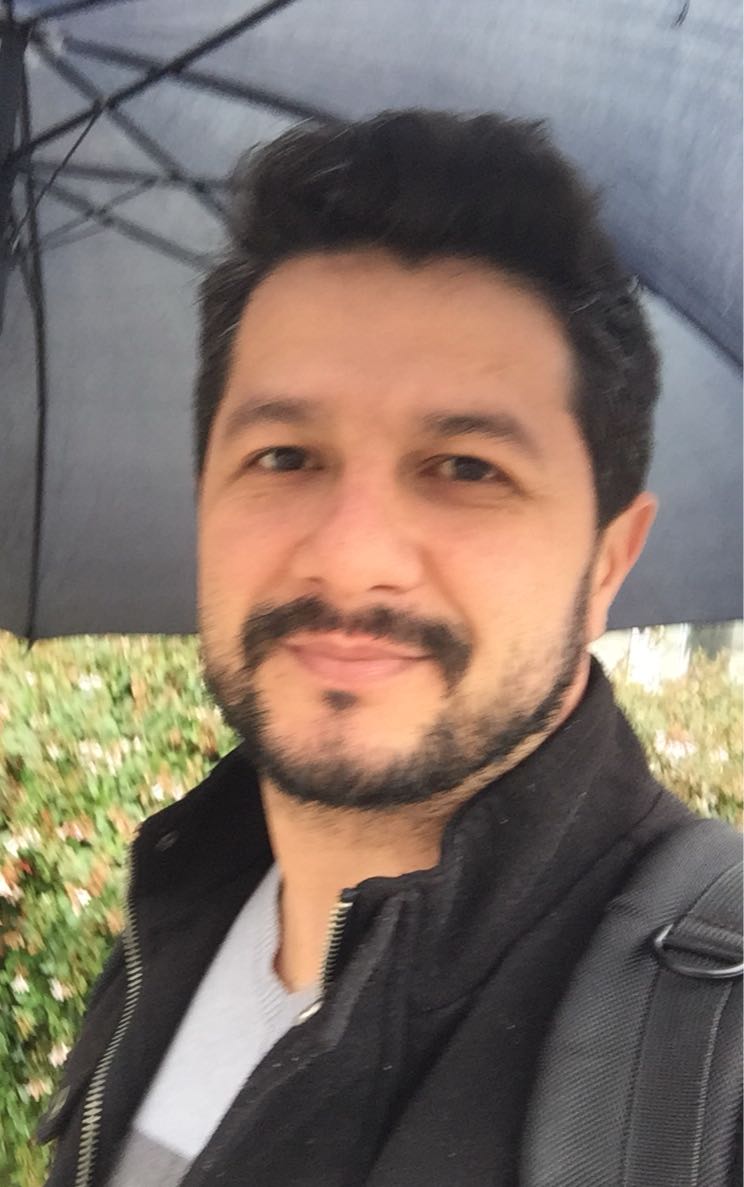 “O atrativo do conhecimento seria pequeno se no caminho que a ele conduz não houvesse que vencer tanto pudor”.
. ‘Nietzsche – Para Além do Bem e do mal
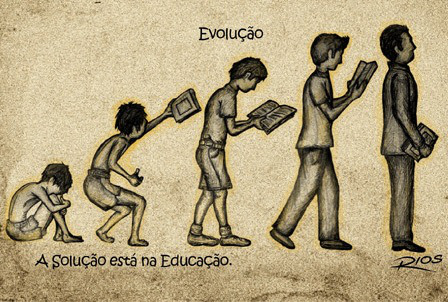 A importância da linguagem para o desenvolvimento da civilização reside no facto de que nela o homem colocou um mundo próprio ao lado do outro, posição que julgava bastante solida para dali erguer o resto do mundo sobre seus eixos e se tornar senhor do mundo.          
Nietzsche-Humano Demasiado Humano
Humano Demasiado Humano (tradução de Paulo Cezar de Souza). São Paulo: Companhia das Letras, 2000
Além do Bem e do Mal (tradução de Paulo César de Souza). São Paulo: Companhia das Letras , 2ª ed. 2002.
Brasil Decreto Nº. 5.622,19/12/2005 (EAD) Ensino a distancia,Brasilia, DF, 20/12/1996. 
Brasil Decreto Nº. 9.394 PL-7180/2014, 26/03/2015 (Escolas sem Partido). Brasília, DF, 20/12/1996.